CMSuggester: Method Change Suggestion to Complement Multi-Entity Edits
Presented by Reem Aldaihani
Virginia Tech
reema@vt.edu
[Speaker Notes: Hello everyone, My name is Reem and as you can see on the screen the topic that I am going to present today is …..
By the end of this talk you will be familiar with a new novel method that will help you in editing your scripts in a professional way.]
Outline
Introduction and Problem statement
Approach
Evaluation
Related work
Conclusion
Div
[Speaker Notes: I divided my presentation in to five main sections; First of all I will be introducing the approach and the problem statement. Then, I will show you the approach in detail. After that, the evaluation of the approach. And Finally, we will see the related work and conclusion. 
-Also, There will be time for between the main sections to answer a couple of discussion questions in three minutes and the end of the presentation feel free to ask any questions.]
Introduction and Problem statement
Developers spend too much time and resources on maintenance.
Apply complex changes by modifying multiple program entities for one maintenance task.
Fail to identify all the edit locations relevant to a bug.
Due to the multi-entity edit it is a challenging task for developers to discover all the edit locations related to the bug consistently and completely.
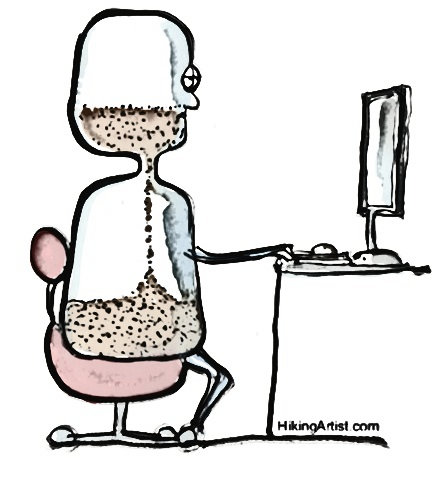 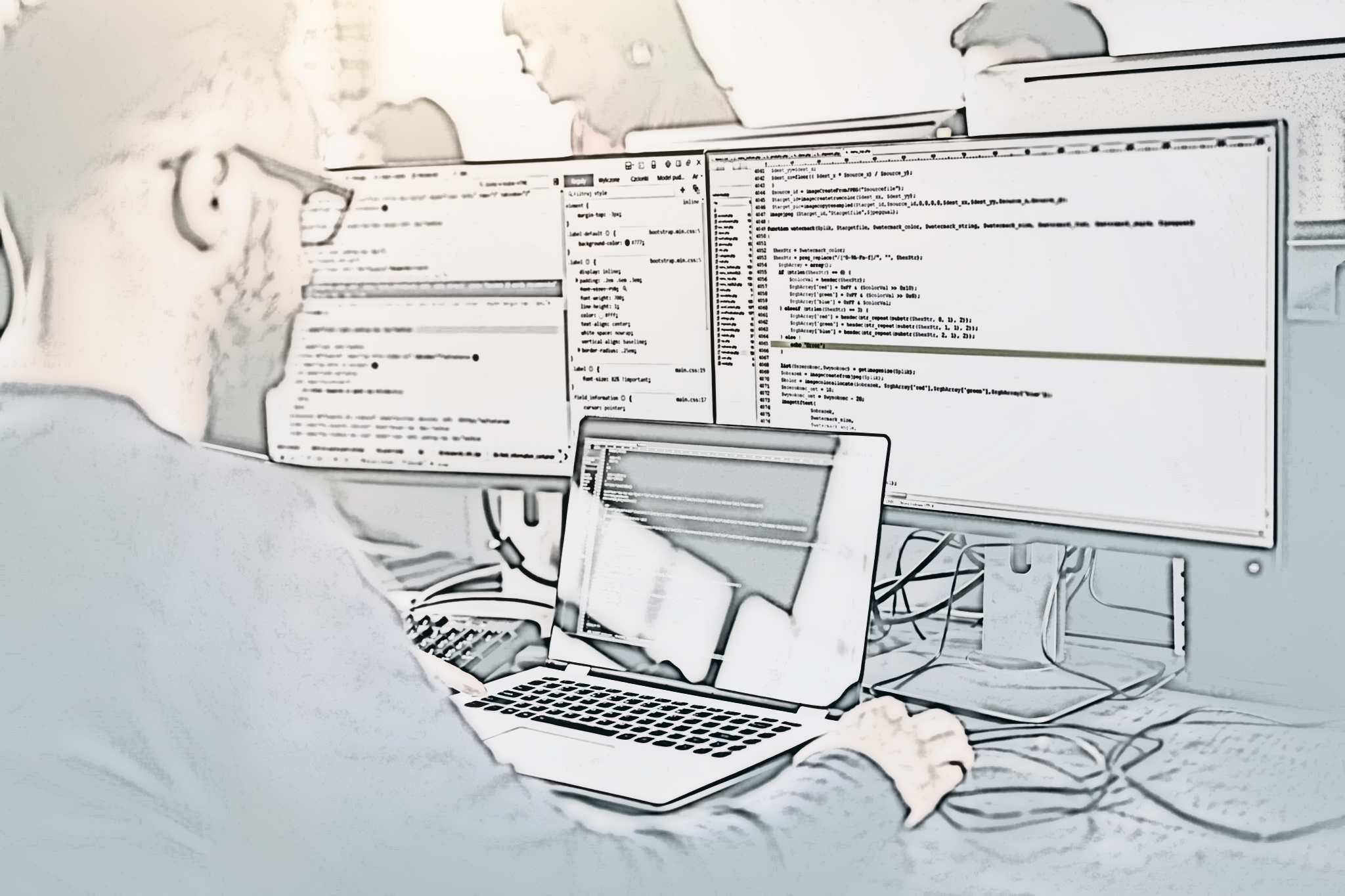 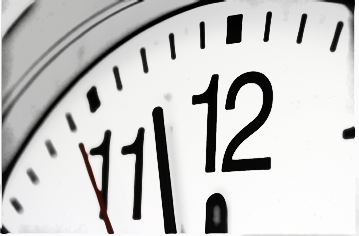 Start of
[Speaker Notes: So let’s start of by looking at the introduction:
Developers spend too much time and resources on maintenance to fix bugs, add features, or refactor code.
Sometimes they apply complex changes by modifying multiple program entities for one maintenance task.
Also, Developers sometimes failed to identify all the edit locations relevant to a bug. 

That lead us to the problem statement … Which is ….
There are many approaches that were presented in this area and today I am going to present one of the newest approach's in this field which is CMSuggester.]
Introduction
Automatic approach that suggests complementary changes for multi entity edits.
Fields Accessed  by changes methods
Modifies methods
Other unchanged methods
Add Field
Extract
Identifies
LGv..Start
Thprocess Ap
[Speaker Notes: -So let me give you a brief overview of the approach starting with the definition which is an Automatic…..
-The process of this approach is as follows:
Given a multi-entity edit that adds a field and modifies one or more methods to access the field, 
CMSuggester extract the fields accessed by the given changed method(s).
To identifies and recommends any unchanged method that also accesses those fields to be modified.]
Introduction … More detail
M8
M2
M9
M6
M5
Methods
M1
M4
M10
M7
M3
F1
F4
F6
F2
Fields
F8
F(n)
F5
F7
If go in2
[Speaker Notes: If we go into more detail you can see that there are methods and fields divided into clusters:
If we add a new field -- let say f(n) -- then we have 2 methods that should be modified (m1&m5). CMSuggester will use some filters to find other fields in the two methds that are similar to f(n). In this example we have F4, and this field exists in two unchanged functions M2 and M4 therefore … M2&4 will be modified like M1&5 
(Pauses)]
Discussion Questions 1
What do you think the worst thing about editing a script is? 
What is the worst bug that you have ever written?
Ts Bng En
[Speaker Notes: This brings us to the end of the first section. Now I would like to discuss the following questions in 3 minutes.
Say the questions …]
Motivating Example
Can developers fail to fully apply changes in tasks requiring multi-entity edits?
Yes
Developers added a field _clobValue
Modified 12 methods.
Forgot to modify restoreToNull()
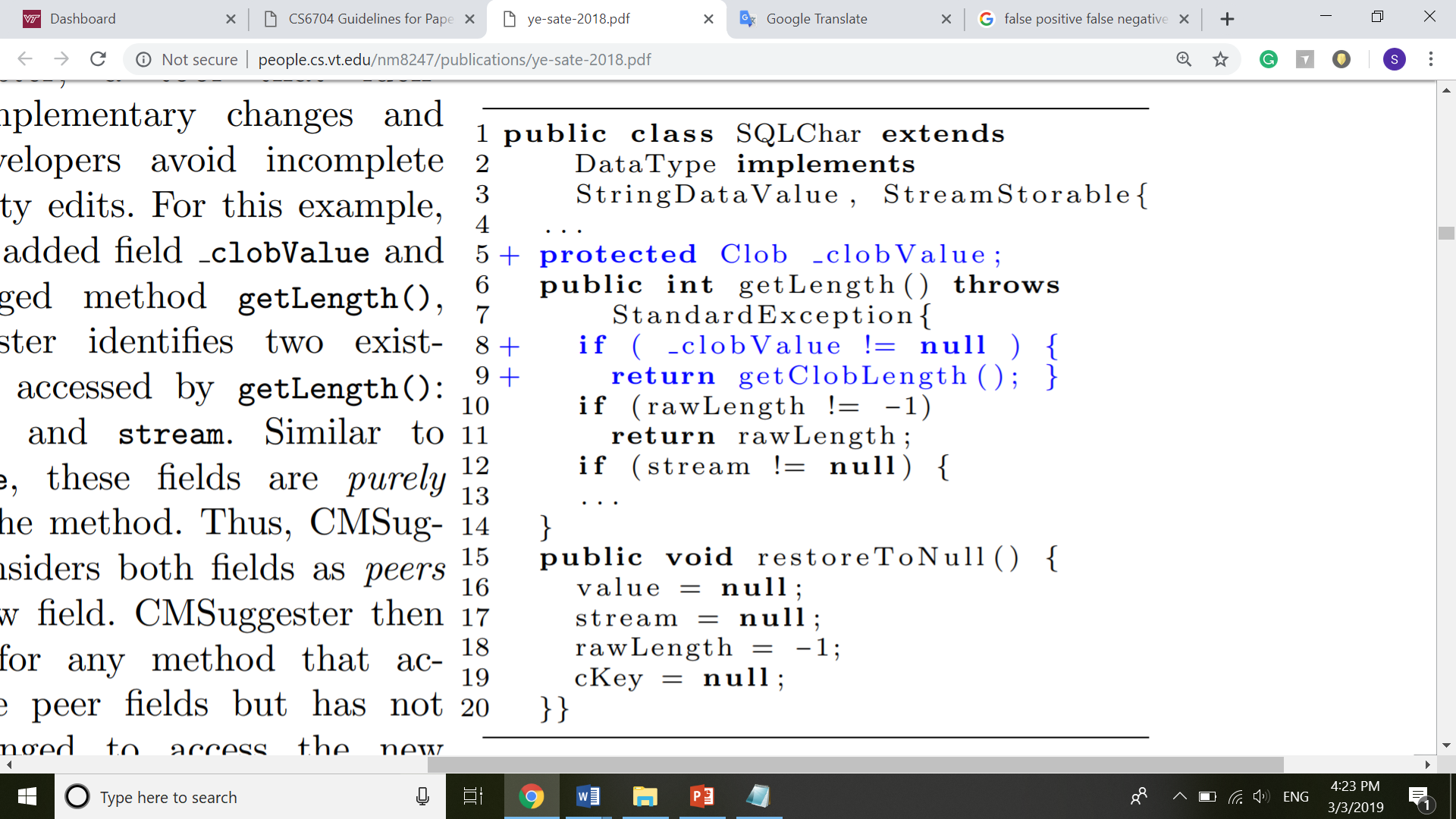 How we can fix this issue with the new approach?
TVM .. m2ns
[Speaker Notes: Thank you very much … Now Lets move on to the next section the motivating example that shows how this approach is important.
(Think about this question for a second) (Pause) Question: …. Yes. 
Here we have an example. The added code is colored with blue and marked with “+”. 
 1….. And they 2… and 3 …..  (Which means the new field will not restore to null)
(Pause)
Now lets see how we can fix this issue with the new approach.]
Motivating Example (CMSuggester)
Steps to solve this issue:
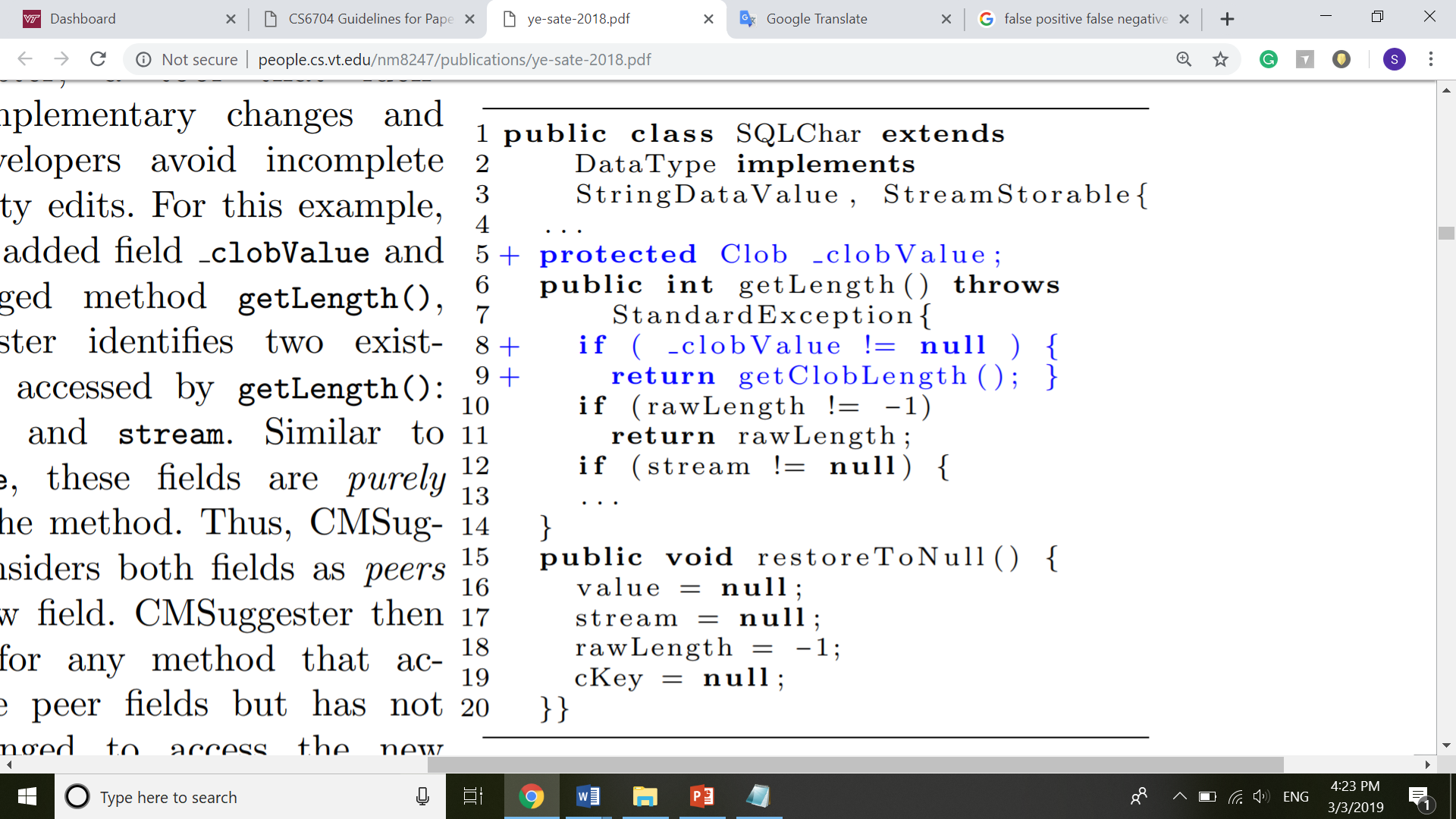 Accessed by restoreToNull
Recommend restoreToNumm for change
As Se Ts Dia
[Speaker Notes: As you can see, this diagram shows the CMSuggester steps to solve this issue.  
The added field is clobValue and the changed method is getLength(), 
CMSuggester identifies rawLength & stream as Peer fields using two filters that will be explained later.
These Peer fields are accessed by unchanged function called  restoreToNull … So CMSuggester will recommend this method for change.]
Researchers’ Empirical Finding [Prev. Projects]
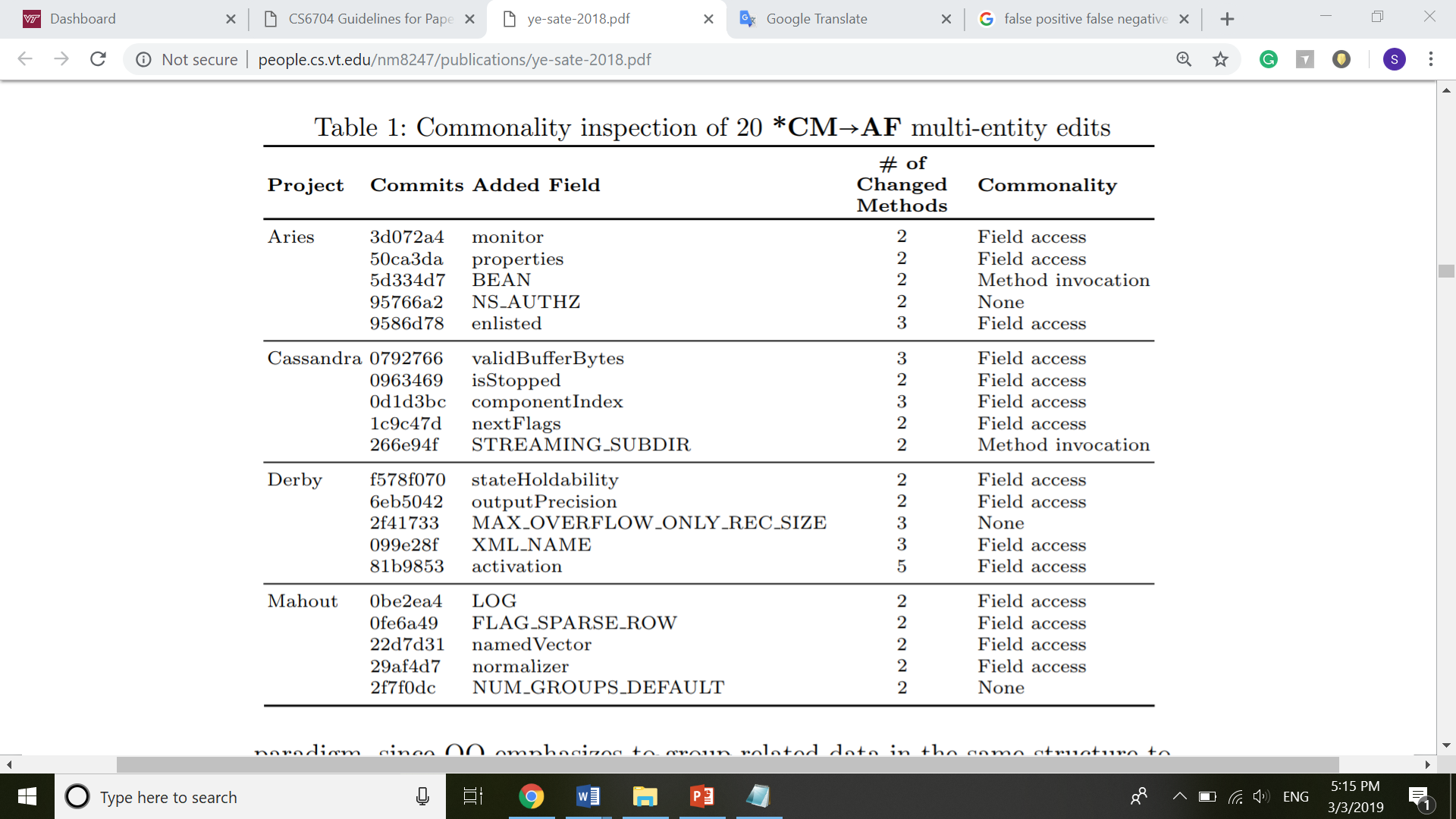 Analyzed 2,854 bug fixes from four popular open source projects to explore multi-entity edits.
*CM→AF is one of the most popular patterns. 
Table1: when a field is added,  usually the changed methods are field access.
Empirical finding: One or more methods in a cluster are changed to access a new field, the other methods from the same cluster are likely to be co-changed for the new field access.
S EM Sh
So ME Mo2
[Speaker Notes: - So that was the motivating example. Now lets move on to the researchers empirical finding from previous projects that helped in building this approach.
- In the prior study, they analyzed 2,854 bug fixes from four popular open source projects to explore multi-entity edits.
- They found that *CM→AF is one of the most popular patterns that exists in all projects. Which means when a field is added developers change multiple methods.
- Table 1 shows that. When a field is added,  usually the changed methods are field access.
So the empirical  finding  shows that when one or more methods in a cluster are changed to access a new field, the other methods from the same cluster are likely to be co-changed for the new field access.]
Approach
Peer Field Identification
Naming-Based Filtering
Access-Based Filtering
Peer-Based Method Search
Input
Output
CMSuggester
Extract:
Search made for unchanged
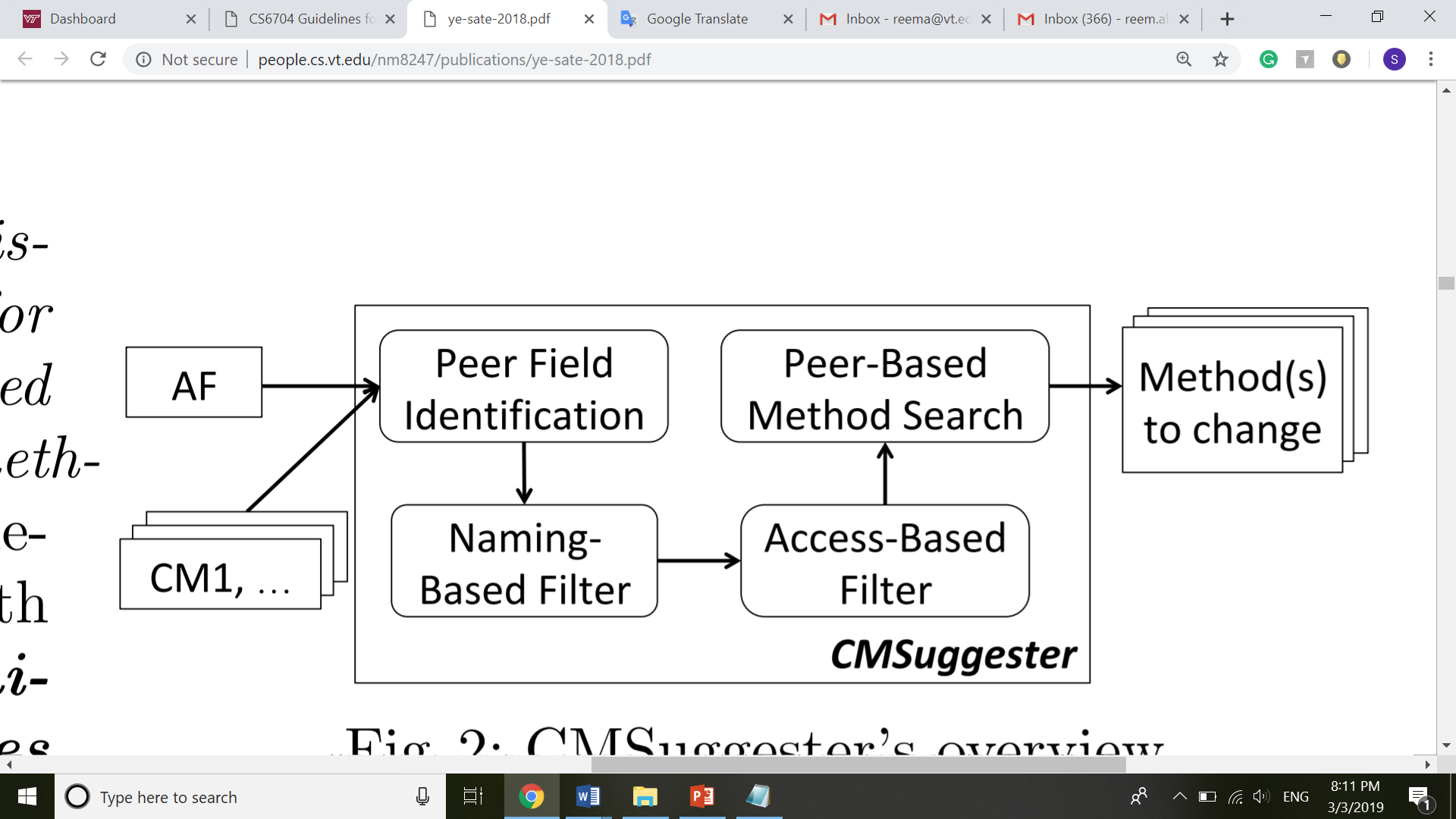 Given
Apply filters to refine peer fields
H se Ap Det
[Speaker Notes: Here you can see the approach in more detail going from the input to the output. 
So:
-Given the added field and change methods that access this field
-CMSuggester extracts the peer fields from the changed method(s) 
-Then two filters on the peer fields are applied : the naming pattern and the access mode
-Finally, searches are made for any unchanged method containing the fields and these unchanged methods are updated.
And the output is the unchanged methods that will be changed.]
Approach
Peer Field Identification
Given: 
f(n)
Peer fields: [Conditions]
Declared in the same class as f(n)
Accessed by one or more changed methods that also access f(n)
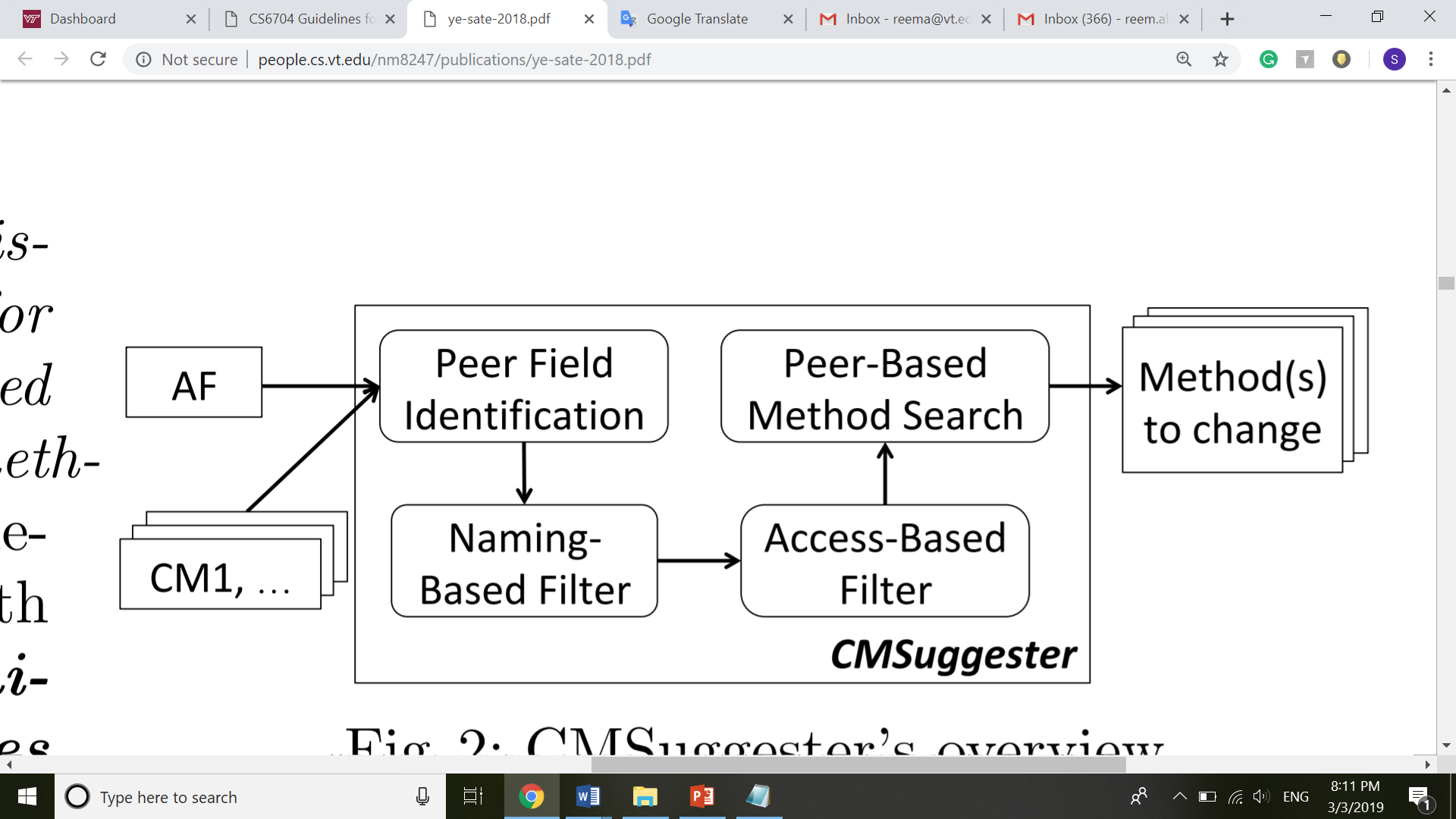 S W ..
[Speaker Notes: Starting with the first part of the process which is …..
Given a newly added field f(n), we use peer fields to denote the existing fields that are (1) declared in the same class as f(n), and (2) accessed by one or more changed methods that also access f(n).]
Approach
Peer Field Identification
Naming-Based Filtering
Naming Pattern:
Pattern1: Constant fields (e.g. MAX_OVERFLOW)
Pattern2: Variable (e. g. outputRes)
This filter compares peer fields with f(n), and removes any field whose naming pattern is different from f(n).
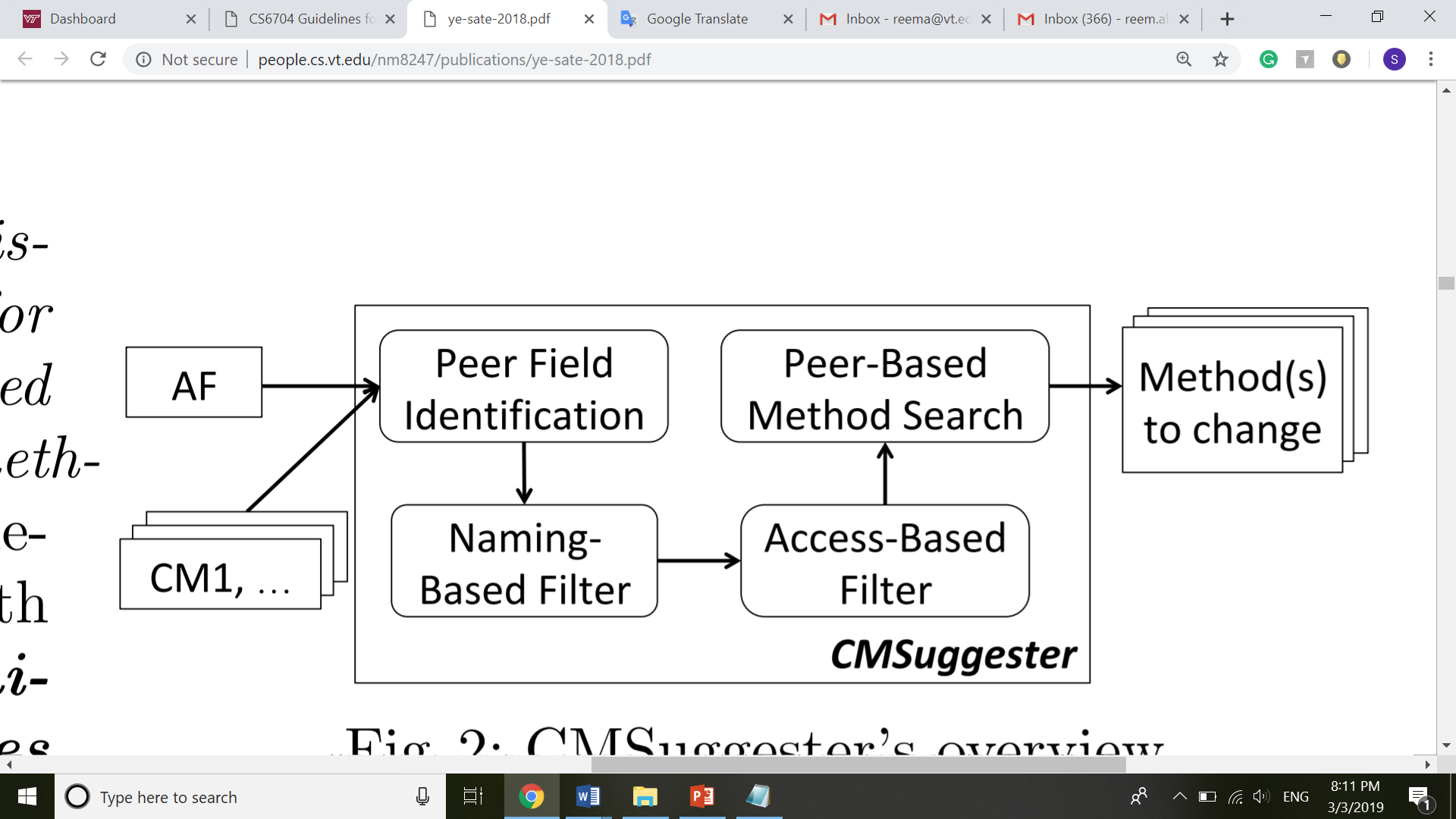 1st NBF hs2
[Speaker Notes: -To ensure the accuracy of the CMSuggester’s they refined the peer fields with two filters:
-Simi…..
_Starting with the naming filter:  …….
-There are two naming patterns: pattern1 is for constant fields which is capitalized (Pause) and Pattern 2: for the variable fields which uses lowercase or a combination of lowercase and uppercase letters.
-This filter compares peer fields with f(n), and removes any field whose naming pattern is different from f(n).]
Approach
Peer Field Identification
Naming-Based Filtering
Access-Based Filtering
Access mode categories:
Pure read
Pure write
Read-write
This filter compares peer fields with f(n), and removes any field whose access mode is different from f(n).
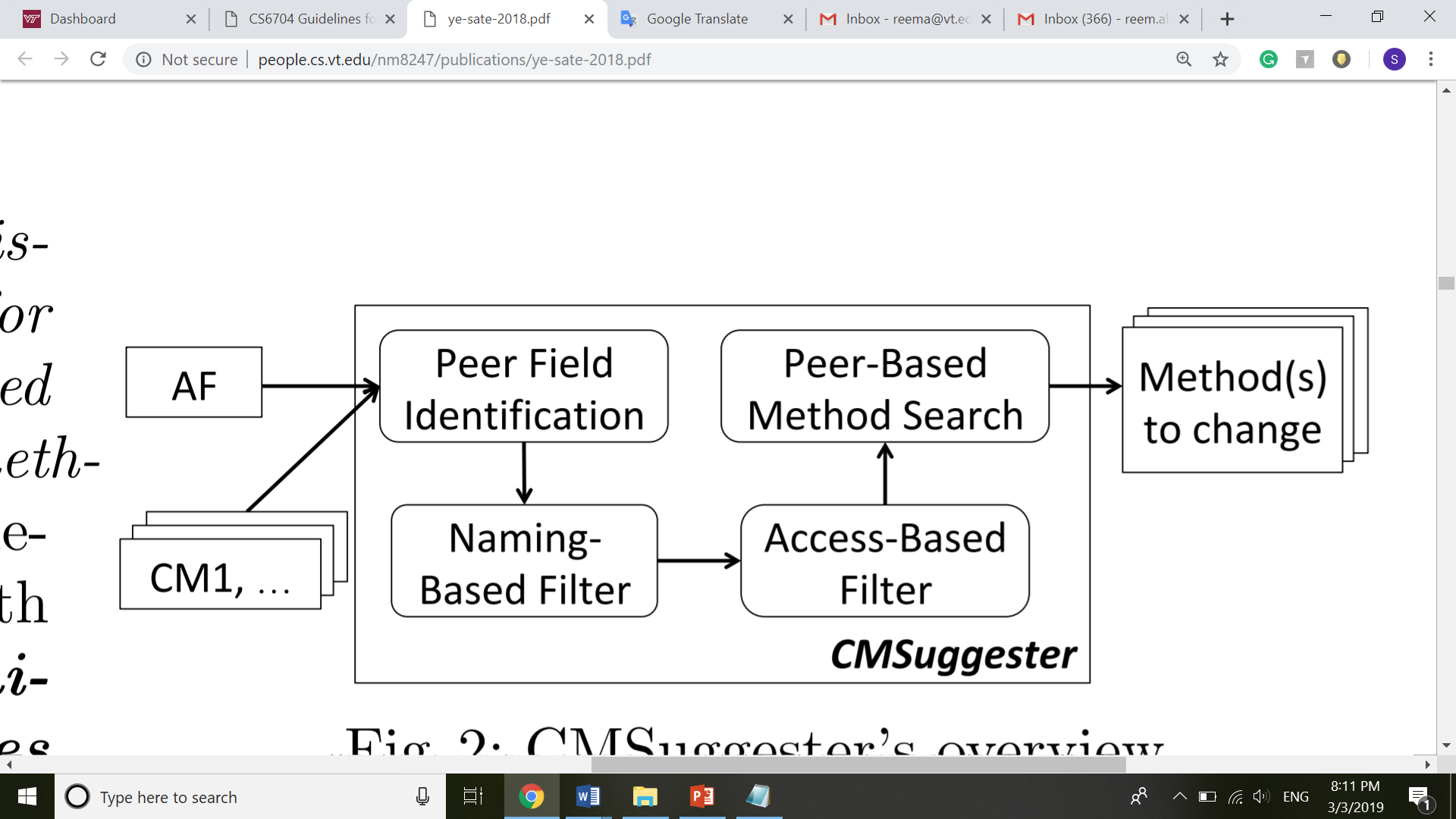 Example:
X=Y;
Y pure read  ->  [ it is read by X]
2nd F
[Speaker Notes: -The second filter which is Access-Based Filtering …..  In this filter there are three access modes; pure read, pure write, and read-write depending on how each field is accessed. 
-In this example Y is pure read because it is red by x.
-Again this filter …..]
Approach
Peer Field Identification
Naming-Based Filtering
Access-Based Filtering
Peer-Based Method Search
Search: Unchanged method that accesses at least two refined fields.
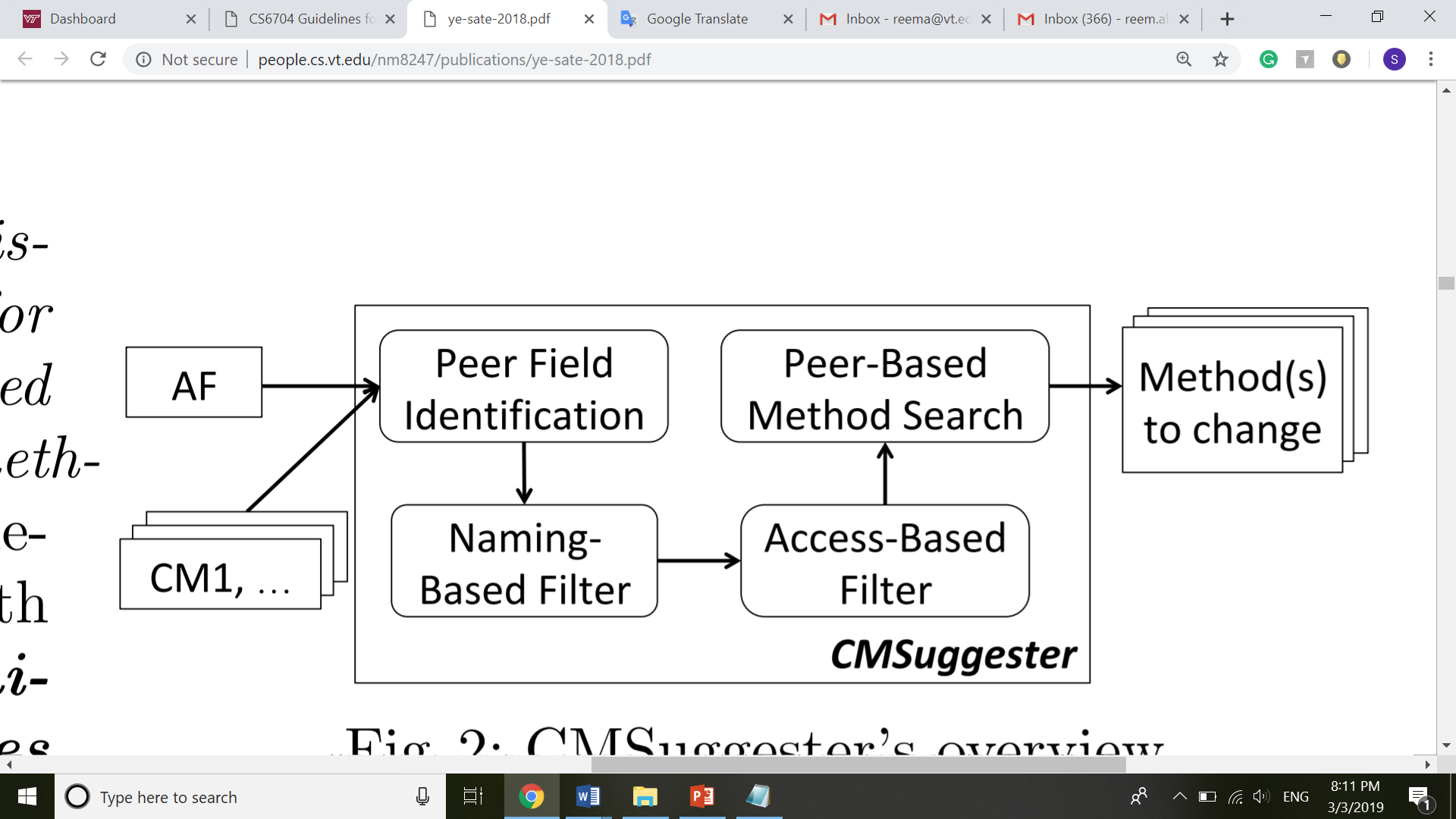 [Speaker Notes: Last but not least: the peer-based method search.  In this method we search for unchanged …..]
Discussion Questions 2
Do you have an example of something that will not work for this approach? 
What do you think the strengths and weaknesses of this approach are?
Evaluation
Data Set 
Metrics
Comparison with ROSE
Sensitivity to Filter Settings
hp s giv gd  ap wxs
[Speaker Notes: Great thank you .. So hopefully that has giving you a good idea of how the approach works. This now lead us to its evaluation which is divided into 4 parts; one .. Two .. .]
Evaluation
Data Set 
Searched for *CM→AF edits.
Experiments mainly focus on 1A1C, 1A2C, and 1A3C tasks. (1A1C: one-AF-one-CM)
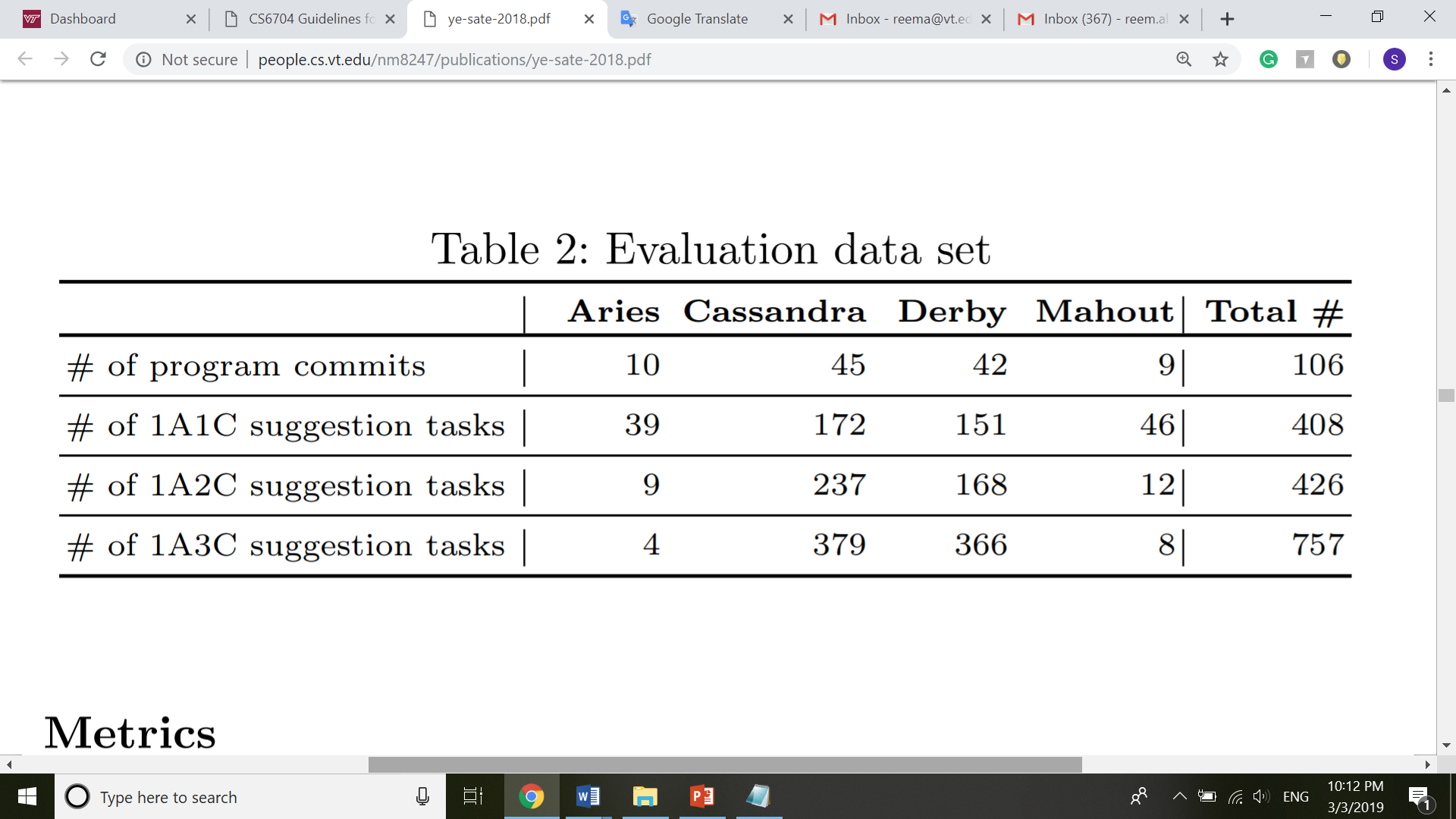 [Speaker Notes: In the dataset, they searched for any *CM→AF edit that 
* The number of program commits ->  each commit contains one or more *CM→AF edits. 
* For each AF, we constructed -> suggestion tasks by providing the AF and CMs to CMSuggester as input.
* This Experiments mainly focus on 1A1C, 1A2C, and 1A3C tasks, as shown in Table 2.]
Evaluation
Data Set 
Metrics:
Measure a tool’s capability of suggesting methods for change:
Coverage: measures the percentage of tasks for which a tool is able to provide suggestion
C = (# of tasks with a tool’s suggestion / Total # of tasks) ∗ 100%
[Speaker Notes: -In order to measure a tool’s capability of suggesting methods for change there are 5 metrics that have been used in this approach. (coverage, precision, recall, F-score, and weighted average ).
Starting with the first one which is the coverage: it measures the percentage of tasks for which a tool is able to provide suggestions.]
Evaluation
Data Set 
Metrics:
Measure a tool’s capability of suggesting methods for change:
Coverage
Precision: measures among all methods suggested by a tool, how many of them are correct
P = (# of correct suggestions / Total # of suggestions by a tool) ∗ 100%
[Speaker Notes: Next, the Precision (P) measures among all methods suggested by a tool, how many of them are correct:]
Evaluation
Data Set 
Metrics:
Measure a tool’s capability of suggesting methods for change:
Coverage
Precision
Recall: measures among all the expected suggestions, how many of them are actually reported by a tool
R = (# of correct suggestions by a tool/ Total # of expected suggestions) ∗ 100%
[Speaker Notes: Now the Recall (R) which measures among all the expected suggestions, how many of them are actually reported by a tool:]
Evaluation
Data Set 
Metrics:
Measure a tool’s capability of suggesting methods for change:
Coverage
Precision
Recall
F-score: measures the accuracy of a tool’s suggestion: 
F = (2 ∗ P ∗ R  / (P + R) )∗ 100%
[Speaker Notes: And the F-score (F) which measures the accuracy of a tool’s suggestion. It is calculated based on the Pre and recall.]
Evaluation
[Speaker Notes: Finally, the Weighted Average (WA) to measure ….]
Evaluation
Data Set 
Metrics
Comparison with ROSE
RQ1: What is CMSuggester’s effectiveness to predict methods for change, and how does it compare with ROSE? 

ROSE mines the association rules between co-changed entities from software version histories
Example: [Rules]
{( Qdmodule.c, func, GrafObj getattr())} ⇒ { (qdsupport.py, func, outputGetattrHook()). }
[Speaker Notes: Next: the third part of the evaluation section which is comparison with ROSE and in this part we will answer a question which is:
RQ1: What is …………………..? 
So lets start with an example about ROSE.
ROSE mines the association rules ………. histories.
For example: This rule means that whenever the function GrafObj getattr() in a file Qdmodule.c is changed, the function outputGetattrHook() in another file qdsupport.py should also be changed.]
Evaluation
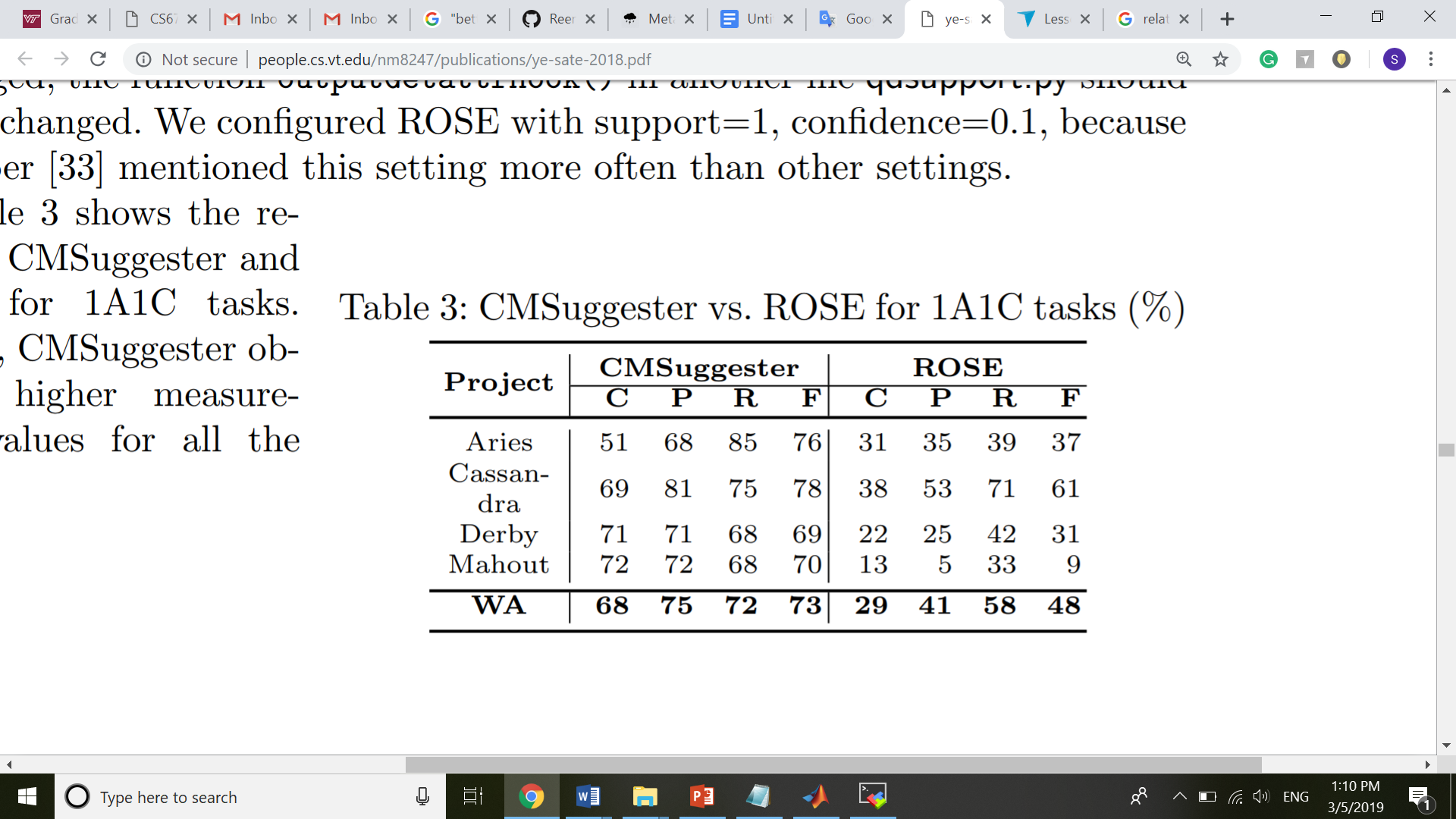 Data Set 
Metrics
Comparison with ROSE
Rose (1A1C tasks%)
Table:
CMSuggester and  ROSE for 1A1C tasks.
CMSuggester obtained higher measurement values for all the projects than ROSE.
[Speaker Notes: This table shows the results of CMSuggester and  ROSE for 1A1C tasks. 
(Pause)
Overall, CMSuggester obtained higher measurement values for all the projects than ROSE.]
Evaluation
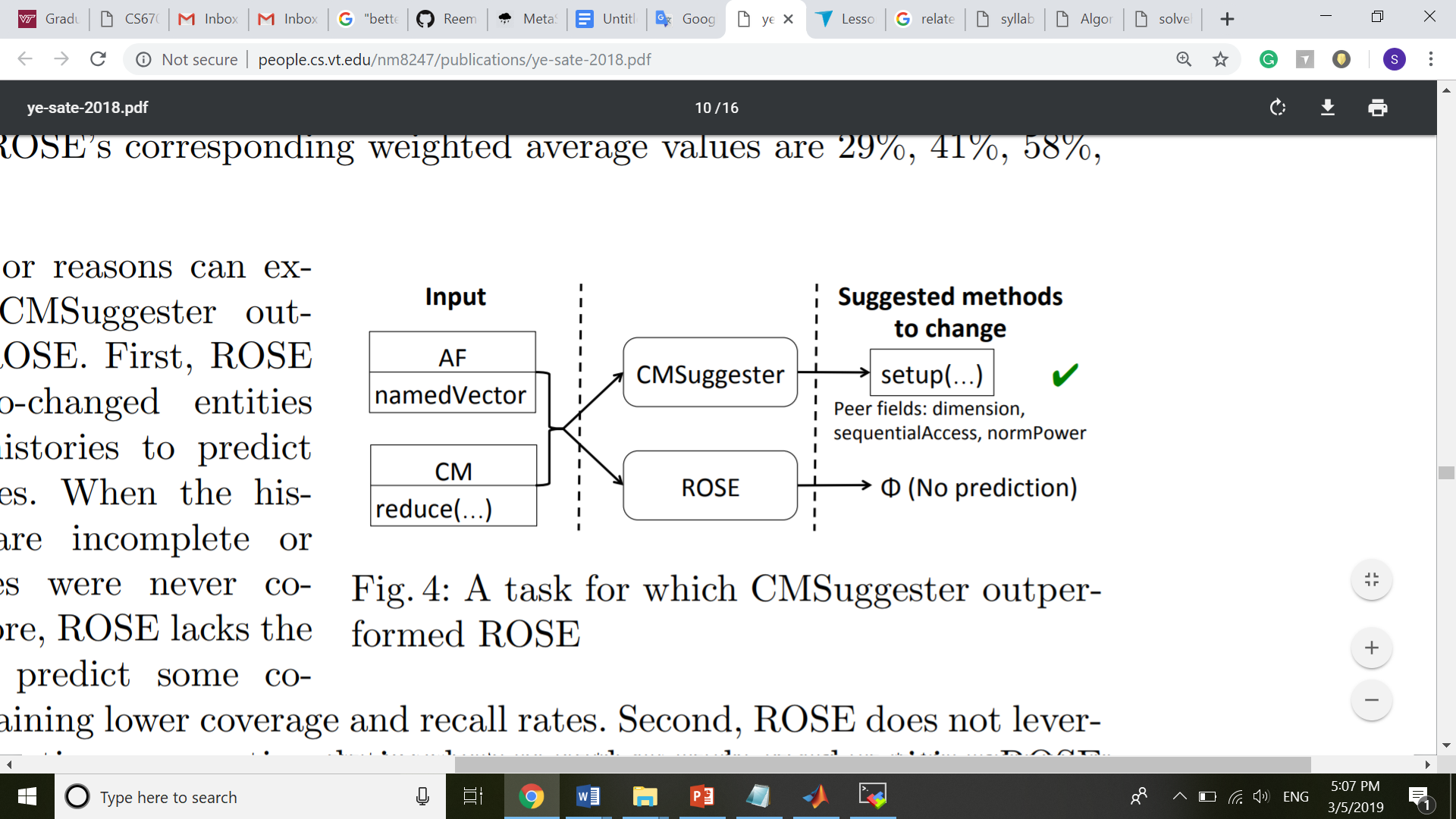 Data Set 
Metrics
Comparison with ROSE
Rose (1A1C tasks%)
Why did CMSuggester out-perform ROSE?
ROSE: co-changed entities in version histories. 
History incomplete? or some entities never co-changed? 
ROSE lacks the evidence to predict some co-changes ->   lower coverage and recall rates
 Relation between the co-changed entities
CMSuggester: Predicted setup(...) based on the three peer fields extracted from the given CM. 

ROSE: Could not predict any method, because the version history did not contain any association rule between reduce(...) and setup(...).
[Speaker Notes: So Why did CMSuggester outperform ROSE?
First, ROSE uses the co-changed entities in version histories to predict likely changes. When the history data are incomplete or some entities were never co-changed before, ROSE lacks the evidence to predict some co-changes, obtaining lower coverage and recall rates. 
Secondly, (ROSE Does not consider the relation between entities)
The given Figure presents a task for which CMSuggester outperformed ROSE. 
In the task, there is one AF and 1 CM provided as input, and another CM provided as the expected output. 
CMSuggester succesfully predicted setup(...) based on the three peer fields extracted from the given CM. 
However, ROSE could not predict any method, because the version history did not contain any association rule between reduce(...) and setup(...).]
Evaluation
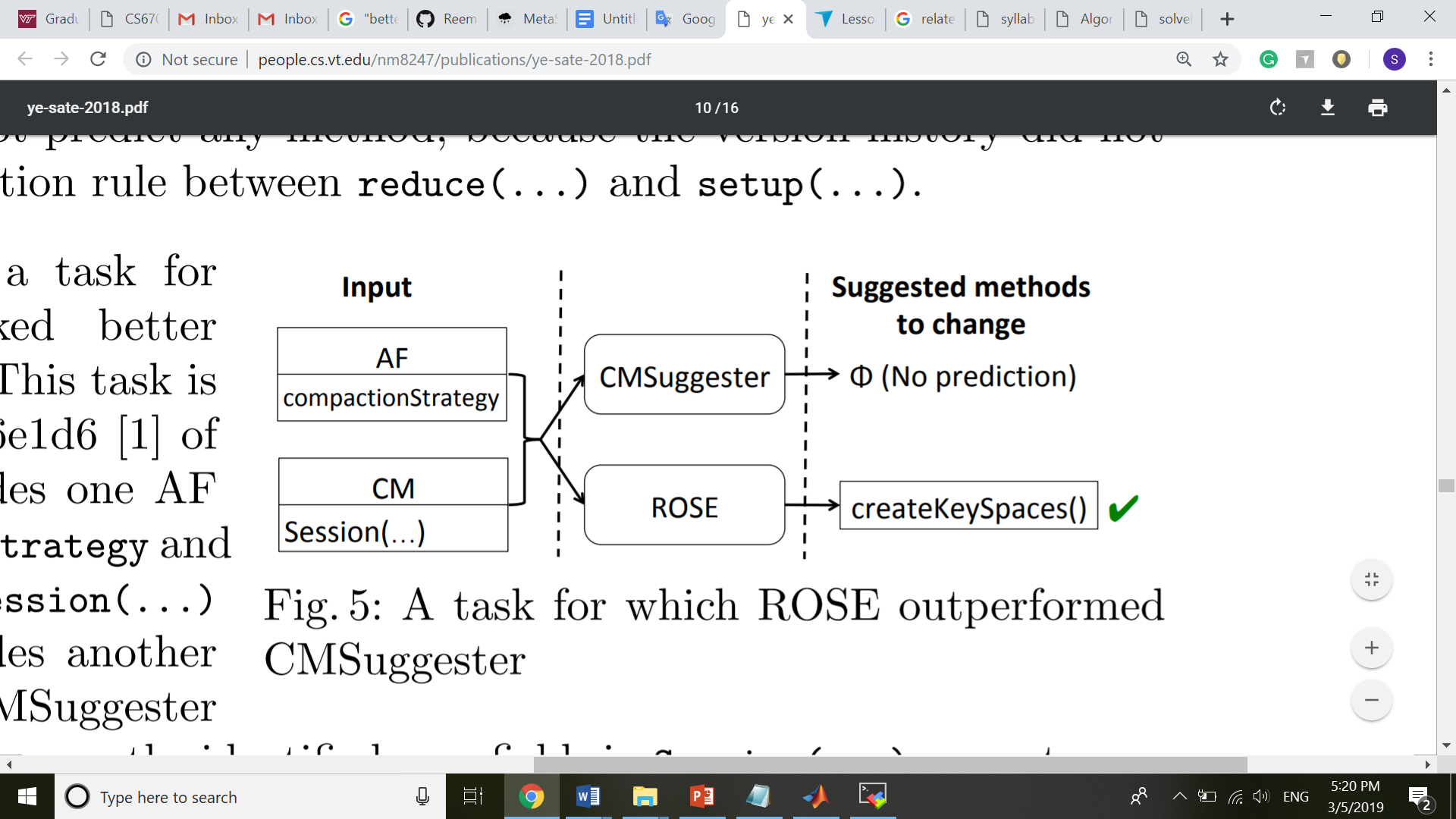 Data Set 
Metrics
Comparison with ROSE
Rose (1A1C tasks%)
ROSE out-perform CMSuggester
Finding 1: CMSuggester outperformed ROSE in many 1A1C tasks. This means that CMSuggester complements ROSE by inferring co-changes from methods’ common field accesses instead of from the history.
[Speaker Notes: Here is another example when ROSE worked better than CMSuggester.
Also, it’s a 1A1C task.
CMSuggester predicted nothing (No peer fields), because the identified peer fields in Session(...) are not commonly used by any unchanged method. 
However, ROSE correctly suggested one method that was recorded as rule in its history.
This takes us to the first finding of the paper which is …]
Evaluation
1A2C
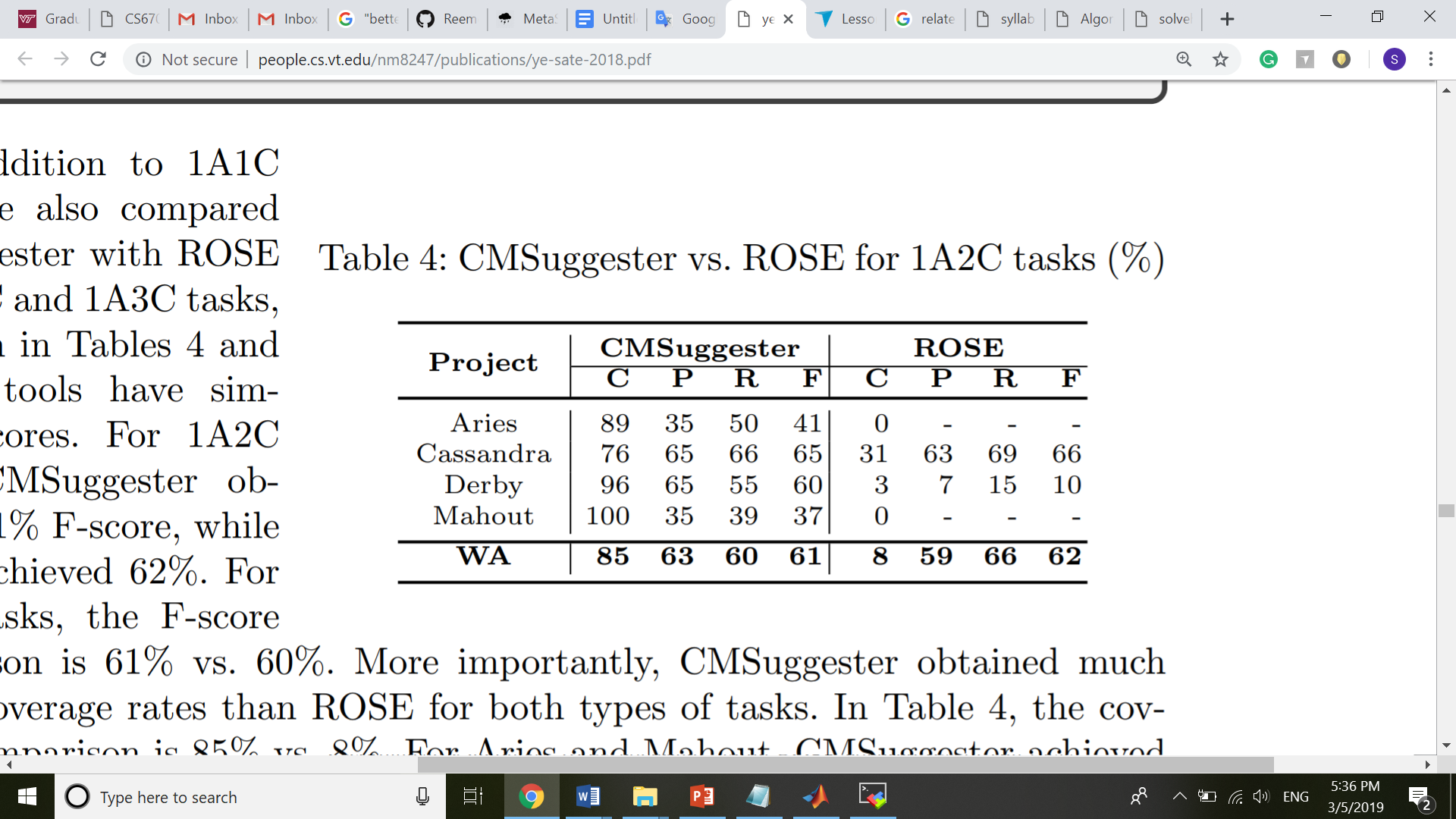 Data Set 
Metrics
Comparison with ROSE
Rose (1A2C and 1A3C tasks%)
The tools have similar F-scores.
CMSuggester obtained much higher coverage rates than ROSE.
1A3C
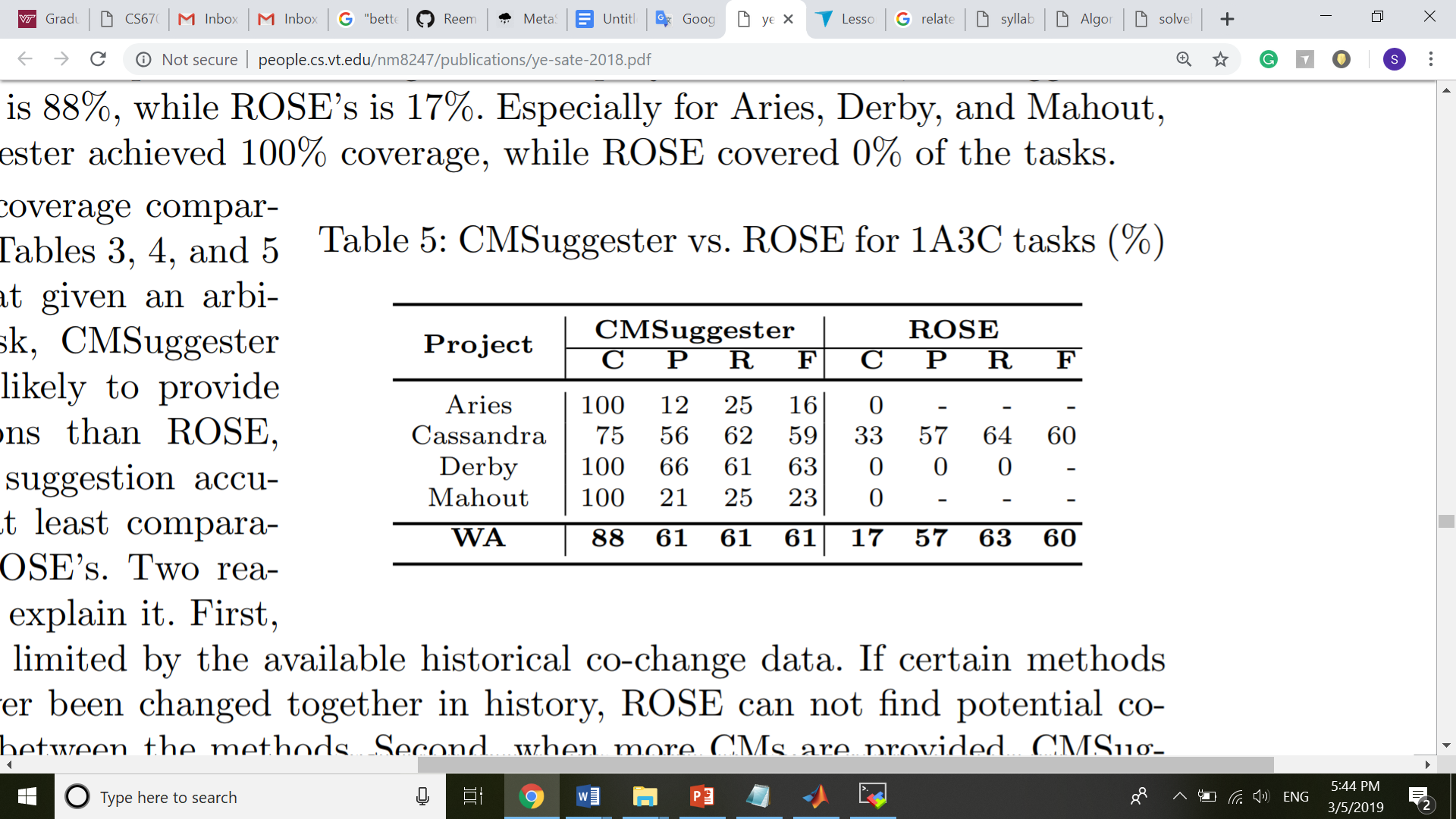 [Speaker Notes: Now lets compare CMSuggester with ROSE for 1A2C and 1A3C tasks.
As you can see: 
The tools have similar F-scores. 
More importantly, 
CMSuggester obtained much higher coverage rates than ROSE for both types of tasks.]
Evaluation
1A2C
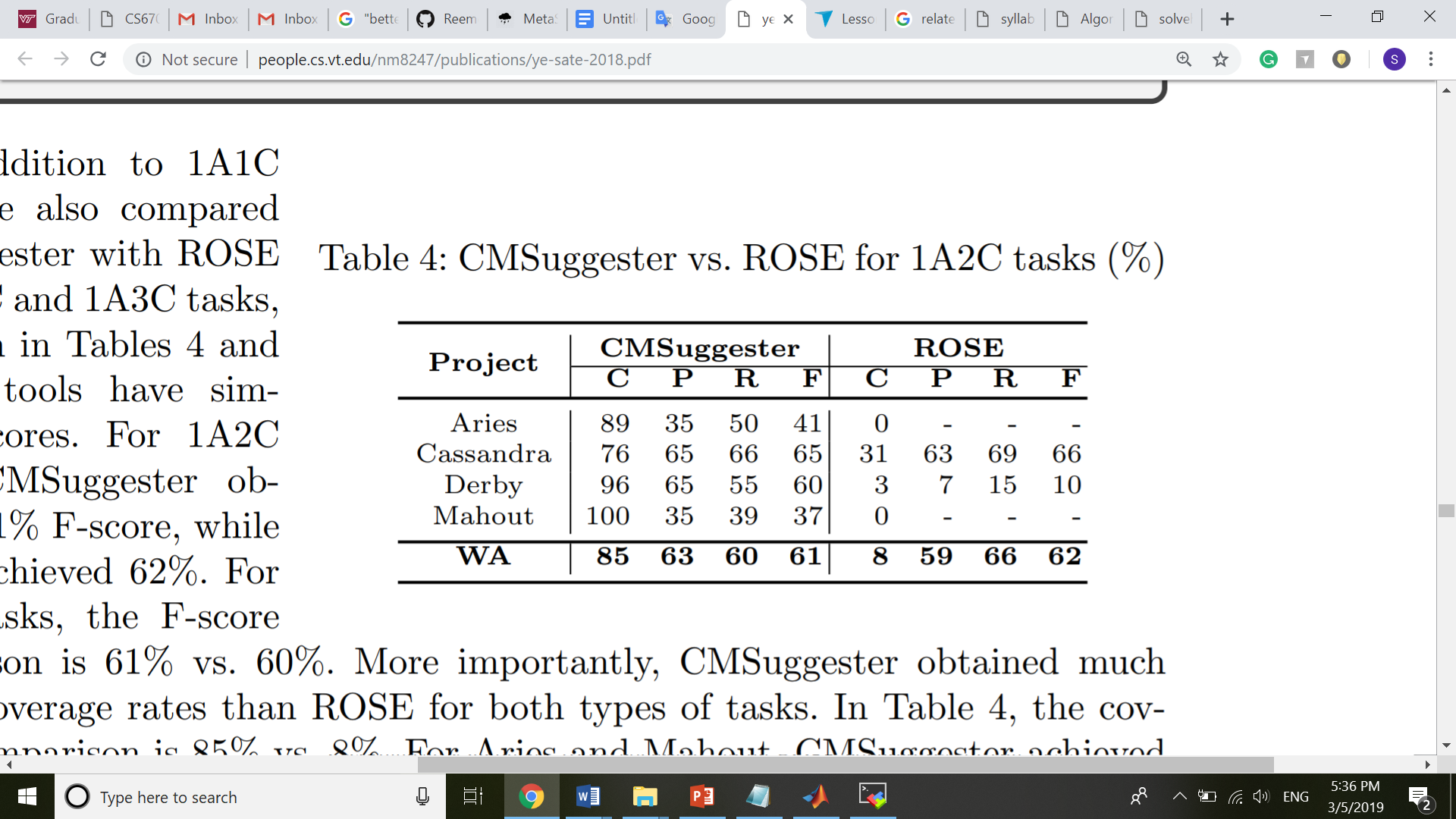 Data Set 
Metrics
Comparison with ROSE
Rose (1A2C and 1A3C tasks%)
The tools have similar F-scores.
CMSuggester obtained much higher coverage rates than ROSE.
CMSuggster predict changes for the majority of tasks.
1A3C
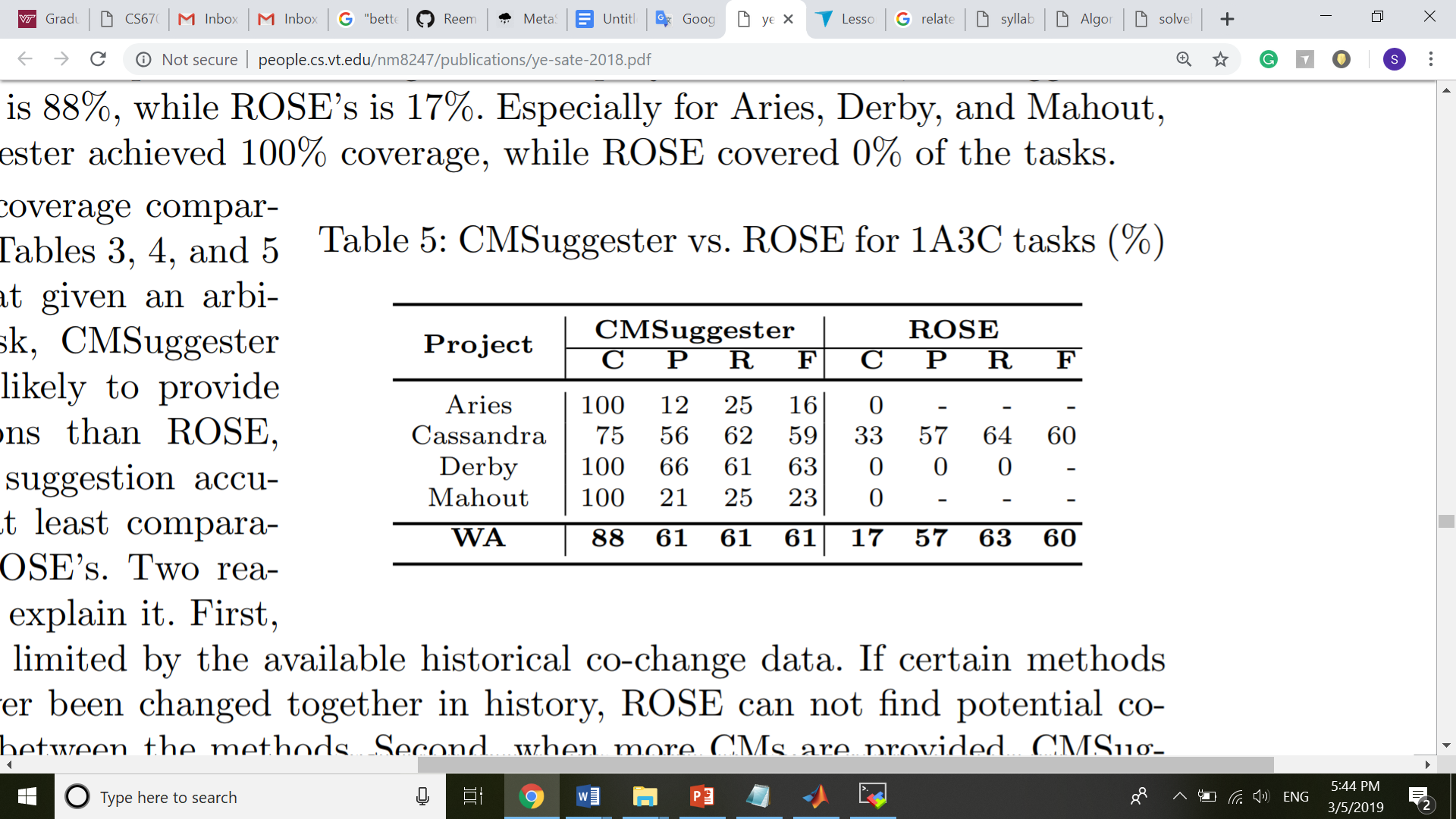 [Speaker Notes: Now lets see the results of the other tasks; 1- …. 2-. …                                                                                                                                                                                                                                                                                      
In both tables, CMSuggester achieved 100% in many projects which means it predicted changes for the majority of tasks. By contrast, ROSE predicted nothing for the same projects.]
Evaluation
Data Set 
Metrics
Comparison with ROSE
Rose (1A1C, 1A2C and 1A3C tasks %)
Coverage comparisons:
Given: Given an arbitrary task
Result: CMSuggester provides more suggestions than ROSE
Conclusion:  
ROSE is limited by the available historical co-change data
CMSuggester can detect more peer fields from more methods, and leverage the fields to predict more methods.
[Speaker Notes: As a way of illustration I would like to show you an example about the coverage comparison:
Given an arbitrary task, CMSuggester is more likely to provide suggestions than ROSE, 
And this is because:
ROSE is limited by the available historical co-change data
CMSuggester can detect more peer fields from more methods, and leverage the fields to predict more methods.]
Evaluation
Data Set 
Metrics
Comparison with ROSE
Rose (1A1C, 1A2C and 1A3C tasks %)
The more CMs are provided as input, CMSuggester can predict better.
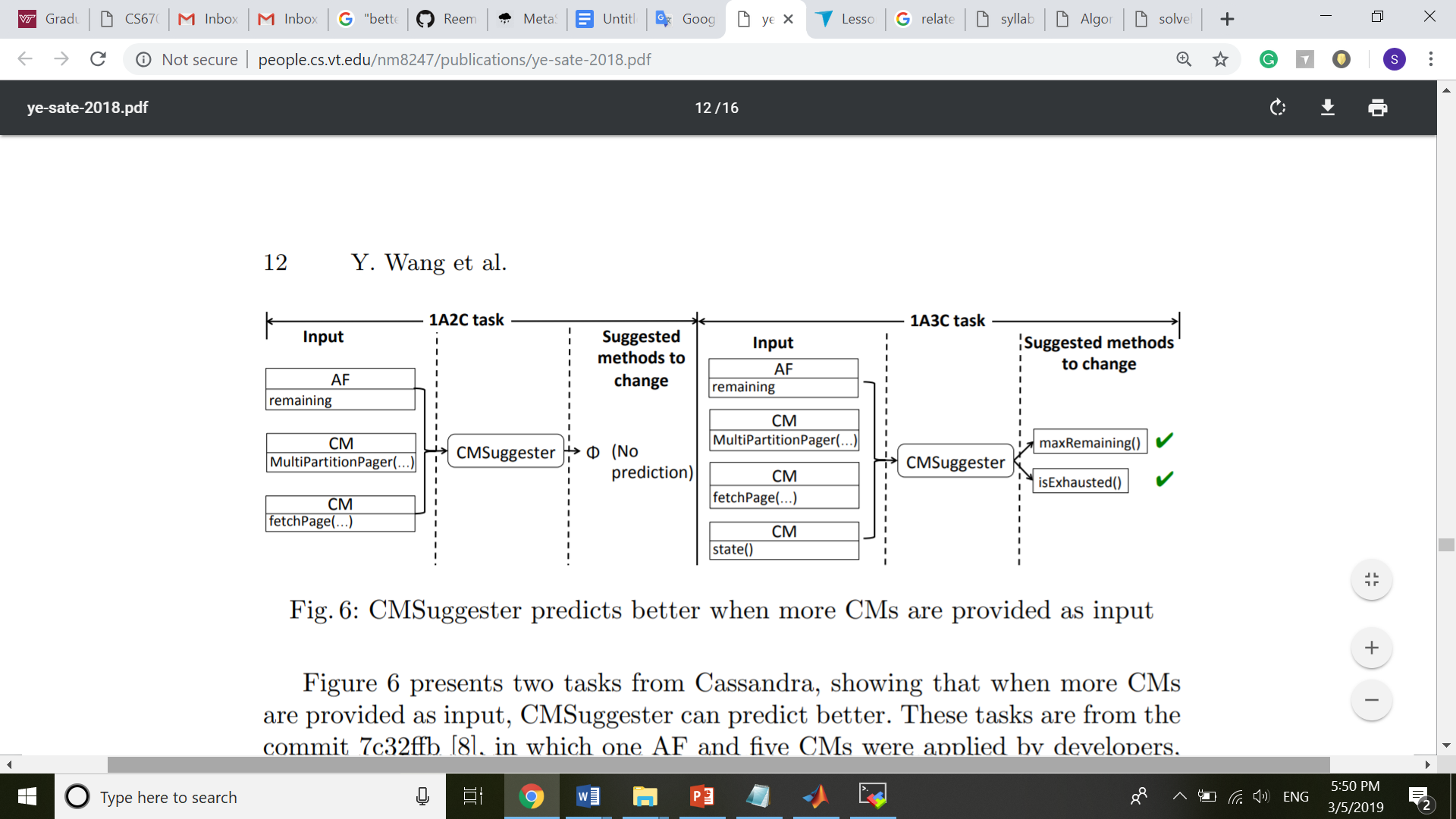 Finding 2: For 1A2C and 1A3C tasks, when multiple CMs were provided as input, CMSuggester outperforms ROSE by achieving better coverage and at least comparable accuracy. Overall, CMSuggester works better than ROSE when suggesting complementary changes for *CM→AF edits.
[Speaker Notes: As you can see in the figure, this graph shows that when more CMs are provided as input, CMSuggester can predict better. 
For example:
When we use state() as a input changed function then CMSgusster is able to identify enough peer fields from the third method and correctly suggested two methods.
So Finding # 2 is ….]
Evaluation
Data Set 
Metrics
Comparison with ROSE
Sensitivity to Filter Settings
RQ2: How does CMSuggester’s effectiveness vary with the two used filters?
Naming-Based Filter
Access-Based Filter
Built three variant approaches:
CMSuggester_o:   Disabled both filters
CMSuggester_n: Only use the naming-based filter CMSuggester_a:   Only use the access-based filter
[Speaker Notes: Now lets move on to the last evaluation part which is “sensitivity to Filter Settings” in this section we will answer a new question which is:
RQ2: How does CMSuggester’s effectiveness vary with the two used filters? as I mentioned previously the 2 tools. … and …..

To understand how each filter affects CMSuggester’s effectiveness, three variant approaches have been built:
CMSuggester_o: in this approach both filters are disabled which means all fields in all methods will be used. 
In CMSuggester_n: they only used the naming-based filter.
AND finally, CMSuggester_a: only the access-based filter has been used.]
Evaluation
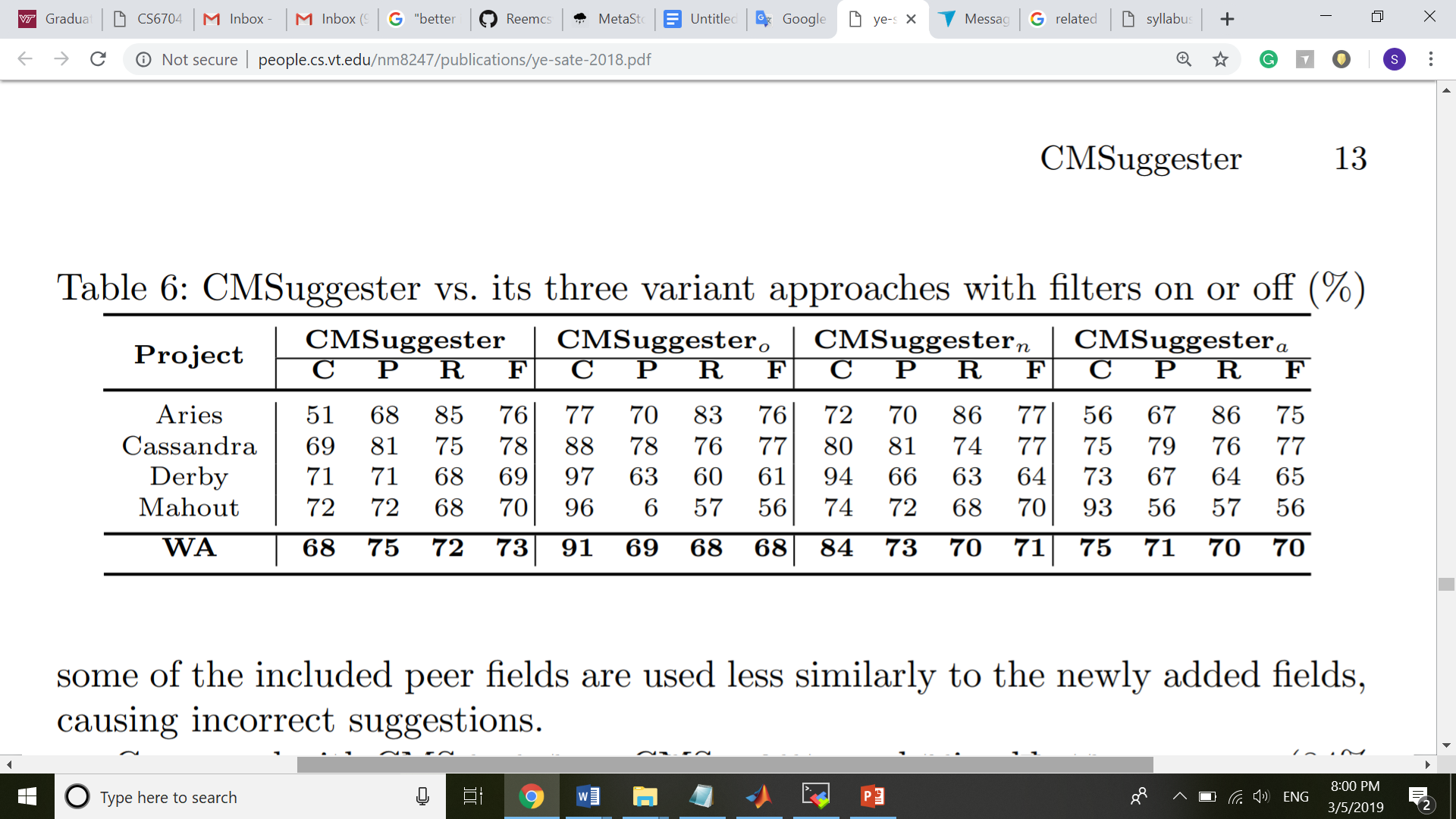 CMSuggester: obtained the lowest overall coverage, but the highest overall precision, recall, and F-score. 
CMSuggester_o: achieved the highest coverage but lowest F-score.
CMSuggester_a vs. CMSuggester_n: CMSuggester_n obtained better coverage, precision, equal recall, and better F-score.
Finding 3: Both filters used in CMSuggester effected to improve F-score at the cost of coverage. Especially, the naming-based filter achieved a better balance between F-score and coverage than the access-based filter.
[Speaker Notes: This table shows a comparison between the approaches:
As you ca see:
Points…
1- … This is accepted since CMSuggester applied two filters to refine the detected fields as much as possible. 
So Fewer fields but more accurate changes.
2- In CMS they achived …. . Here both filters are disables so some of the included peer fields are less similarly to the newly added fields, causing incorrect suggestions.
3- The last two approaches ….. Clearly, A obtained better coverage, better precision, equal recall, and better F-score. 
(This means developers usually name fields in a meaningful way)
This leads to the third finding of this paper which is: …..]
Discussion Question 3
What do you think the weaknesses of the proposed evaluation are?
What filter do you think could be added to increase the accuracy?
What do you think the drawbacks of CMSuggester are?
Related work
Co-Change Mining
Change Recommendation Systems
Automatic Program Repair (APR)
[Speaker Notes: So that’s the evaluation now let see that related work in this area:
This research is related to …..123 … So]
Related work
Co-Change Mining [Tools were built to mine version histories for co-change patterns]
Analyze any syntactic or semantic relationship between co-changed modules
Instead of mining software repositories, CMSuggester identifies co-changed methods based on the commonly accessed fields, and complemented the previous approaches when the revision history is limited or unavailable.
[Speaker Notes: So lets start with first one: which is the …. Here there are tools were built to mine version histories for co-change patterns.
But:
None of these approaches analyze any syntactic or semantic relationship between co-changed modules
Instead of mining software repositories, CMSuggester identifies co-changed methods based on the commonly accessed fields, and complemented above-mentioned approaches when the revision history is limited or unavailable.]
Related work
Co-Change Mining
Change Recommendation Systems 
[Researchers built tools to recommend code changes]
These approaches recommend changes based on either the co-occurrence of APIs or code similarity. In comparison, CMSuggester recommends changes based on the common field accesses between methods.
[Speaker Notes: Now ….. Researchers … But ….]
Related work
Co-Change Mining
Change Recommendation Systems
Automatic Program Repair (APR) [Tools used to generate candidate patches for certain bugs, and automatically check patch correctness using compilation and testing]
CMSuggester focuses on multi-entity changes by suggesting method changes to complement already-applied edits. However, APR focuses on single-entity changes by creating single-method updates from scratch. 
CMSuggester locates methods to change, while APR approaches generate concrete and applicable statement-level changes as a candidate fix.
[Speaker Notes: Finally, ….  In this APR tools …. CMSuggester is different from APR in two aspects. 
First …. Second ….]
Conclusion
Changing multiple entities simultaneously for one maintenance task can be challenging for developers to identify all relevant entities to edit. 
CMSuggester is a novel approach that suggests complementary changes for multi-entity edits. Different from prior work that relates co-changed methods based on their historic co-change relationship or similar program contexts.
The evaluation shows that CMSuggester outperforms ROSE in general.
[Speaker Notes: Now we are approaching the end of the talk, let me briefly summarize what we have covered …
1- …
2- …
3-Our evaluation shows that CMSuggester outperforms ROSE when suggesting complementary changes for *CM→AF edits—a type of frequently applied complex changes.]
Thank you